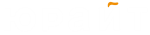 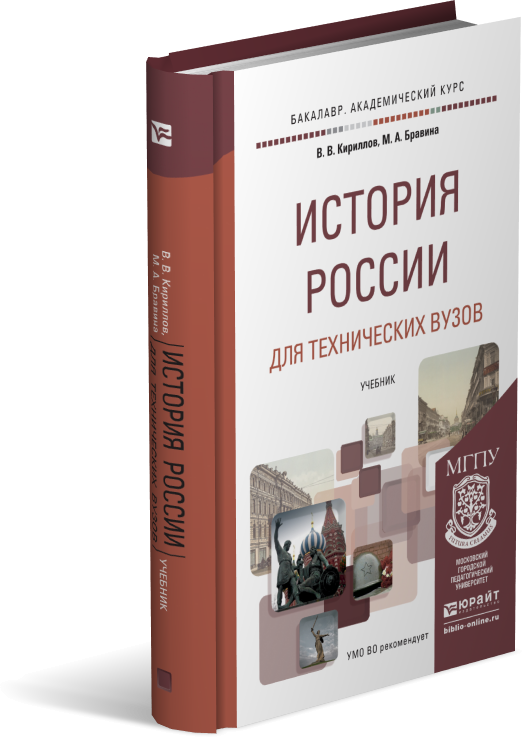 Лекция 1

Древняя Русь
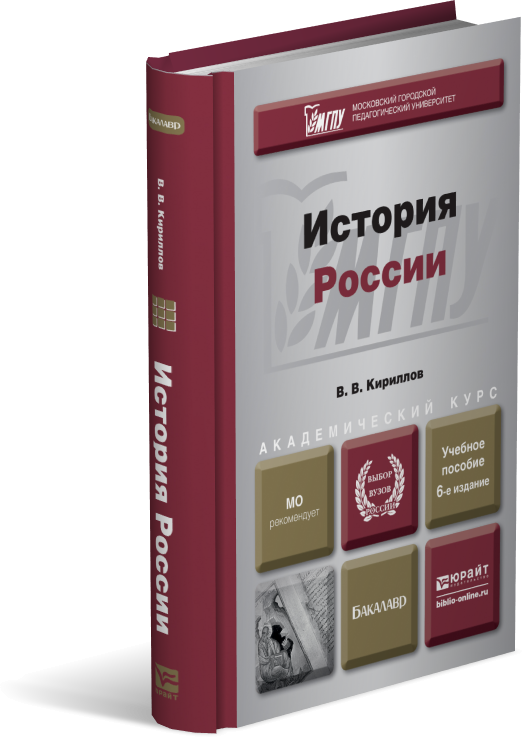 Курс: История России
Глава 1 учебника
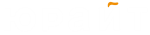 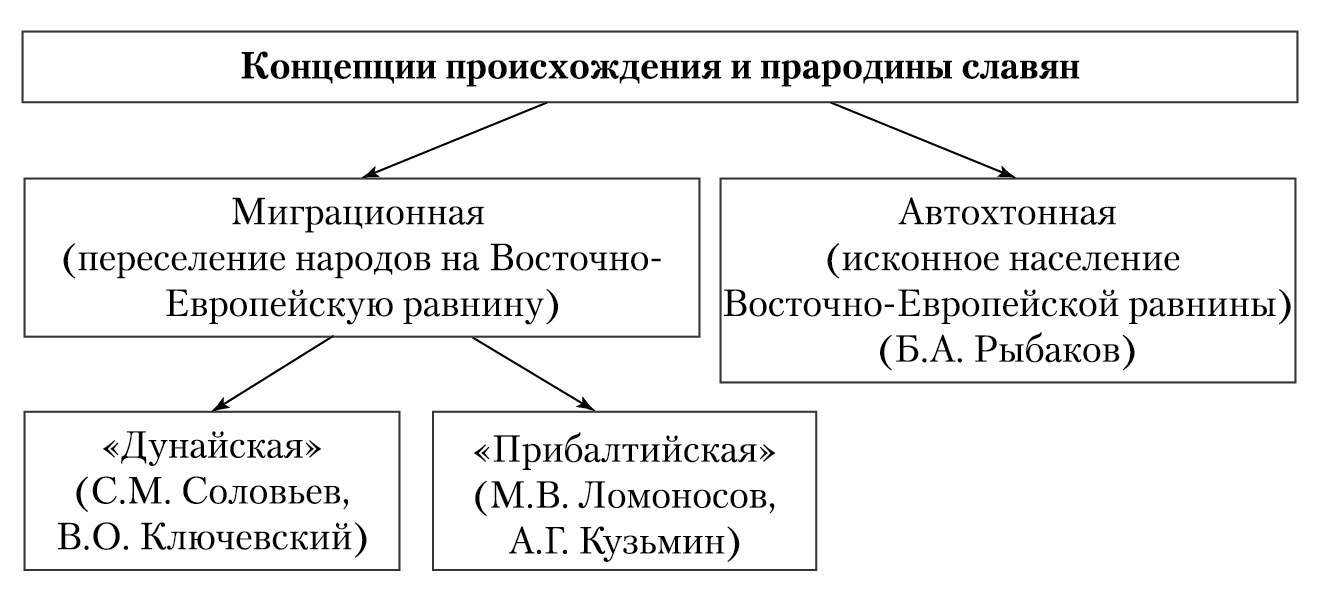 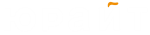 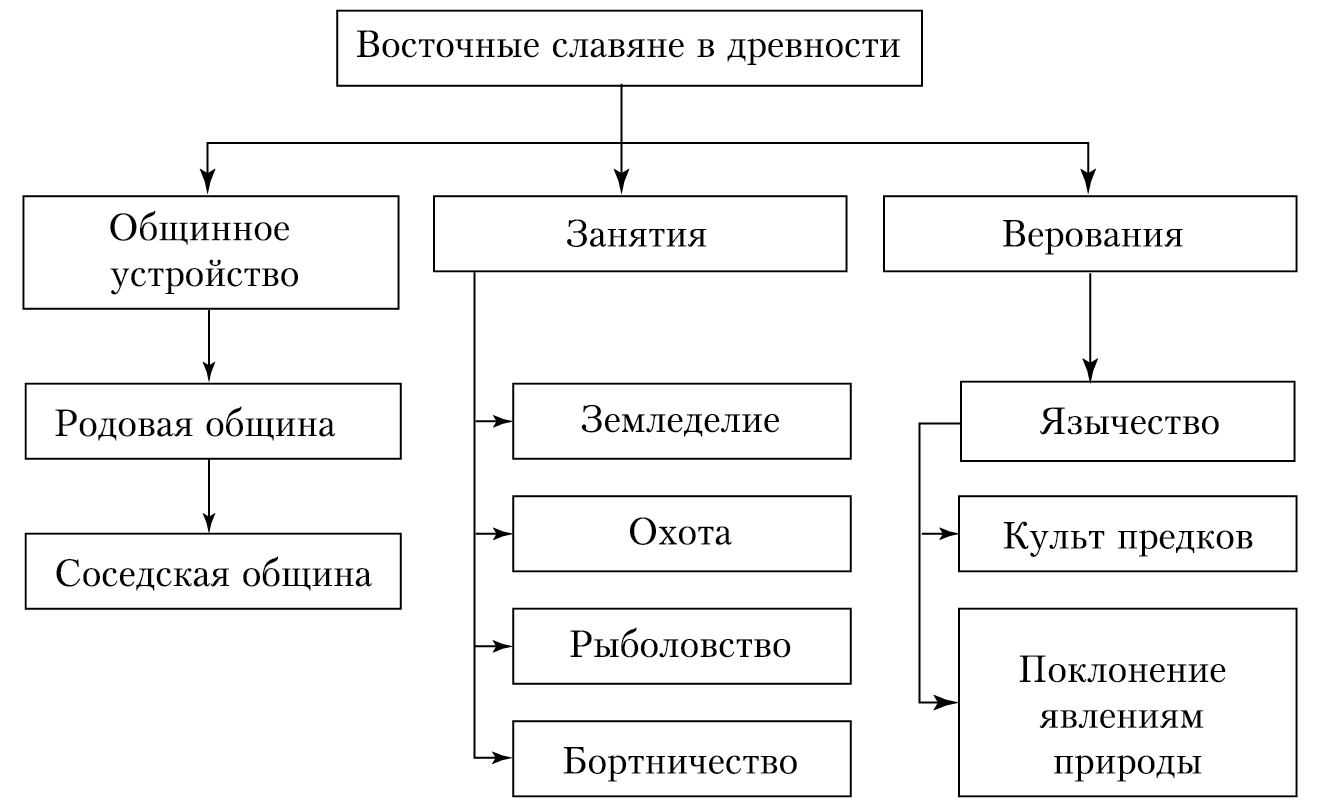 Основные восточно-славянские племена и места их расселения на Восточно-Европейской равнине
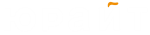 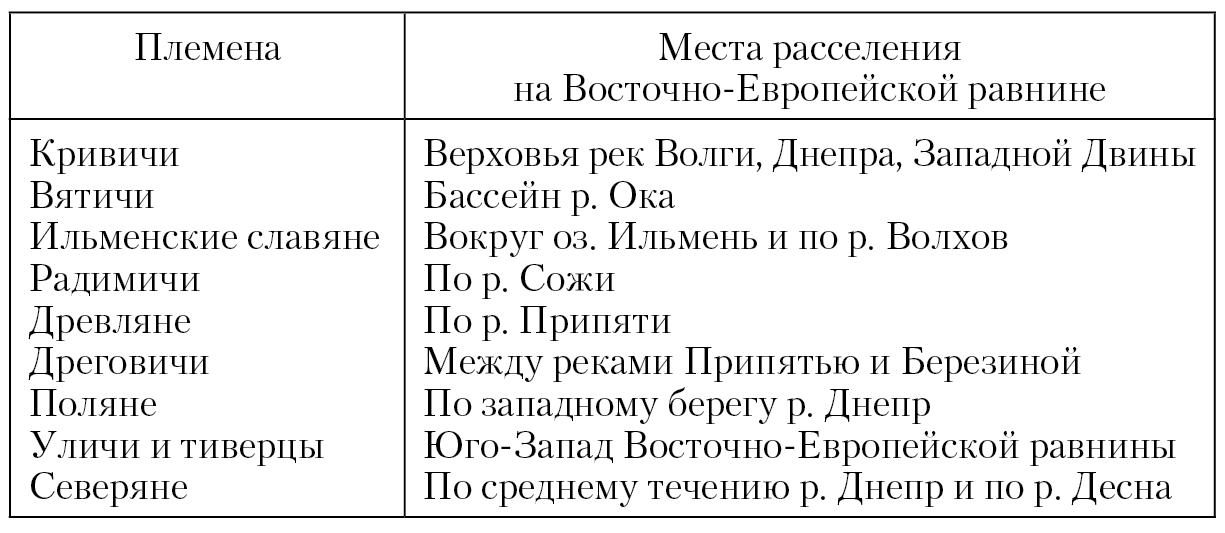 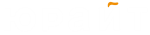 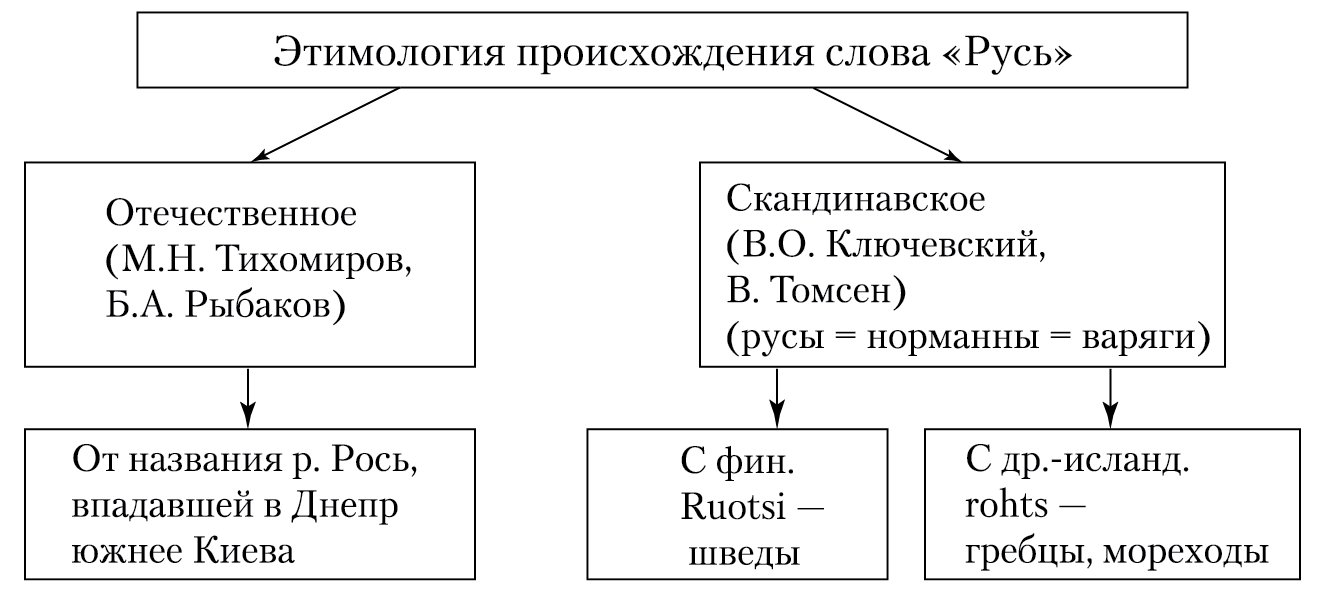 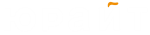 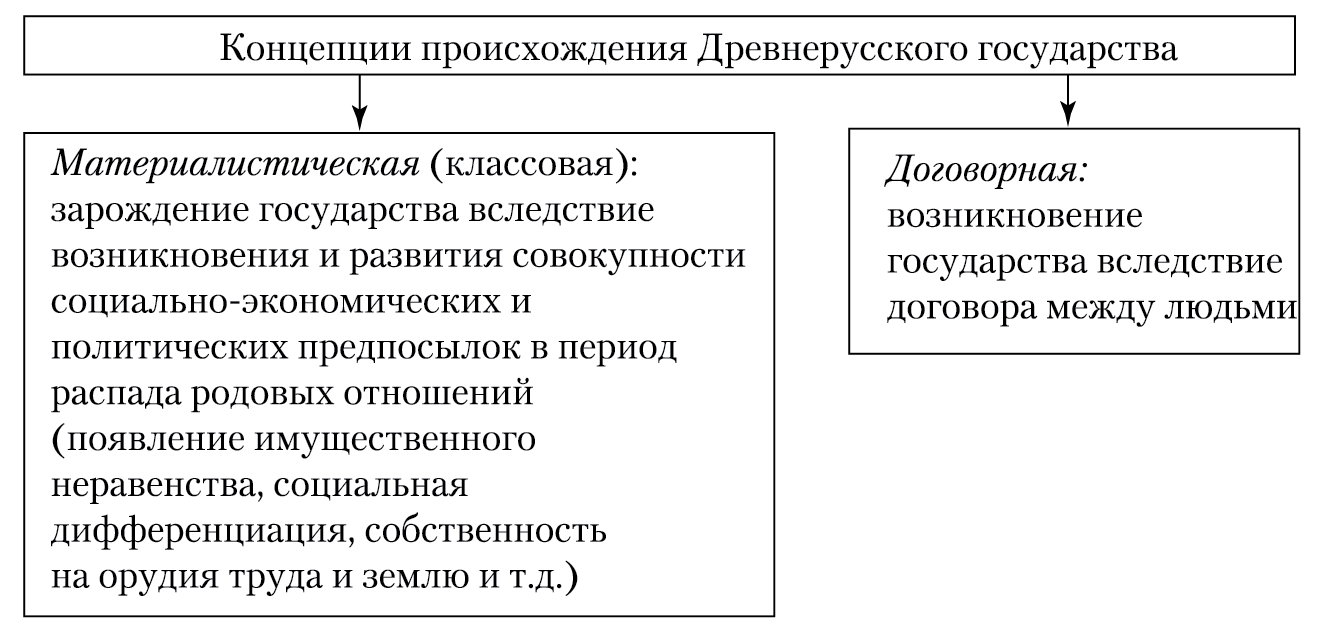 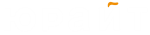 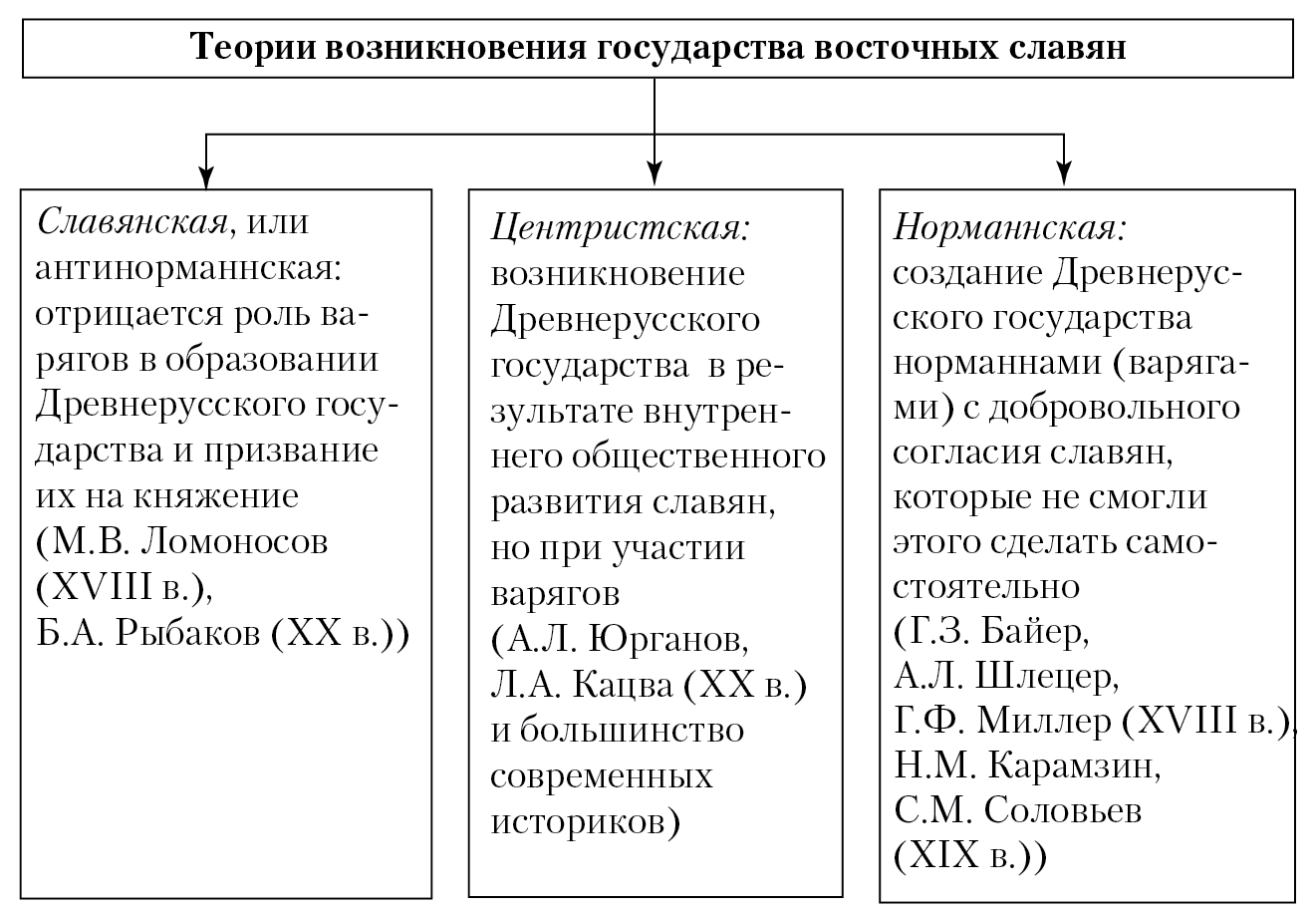 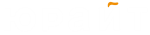 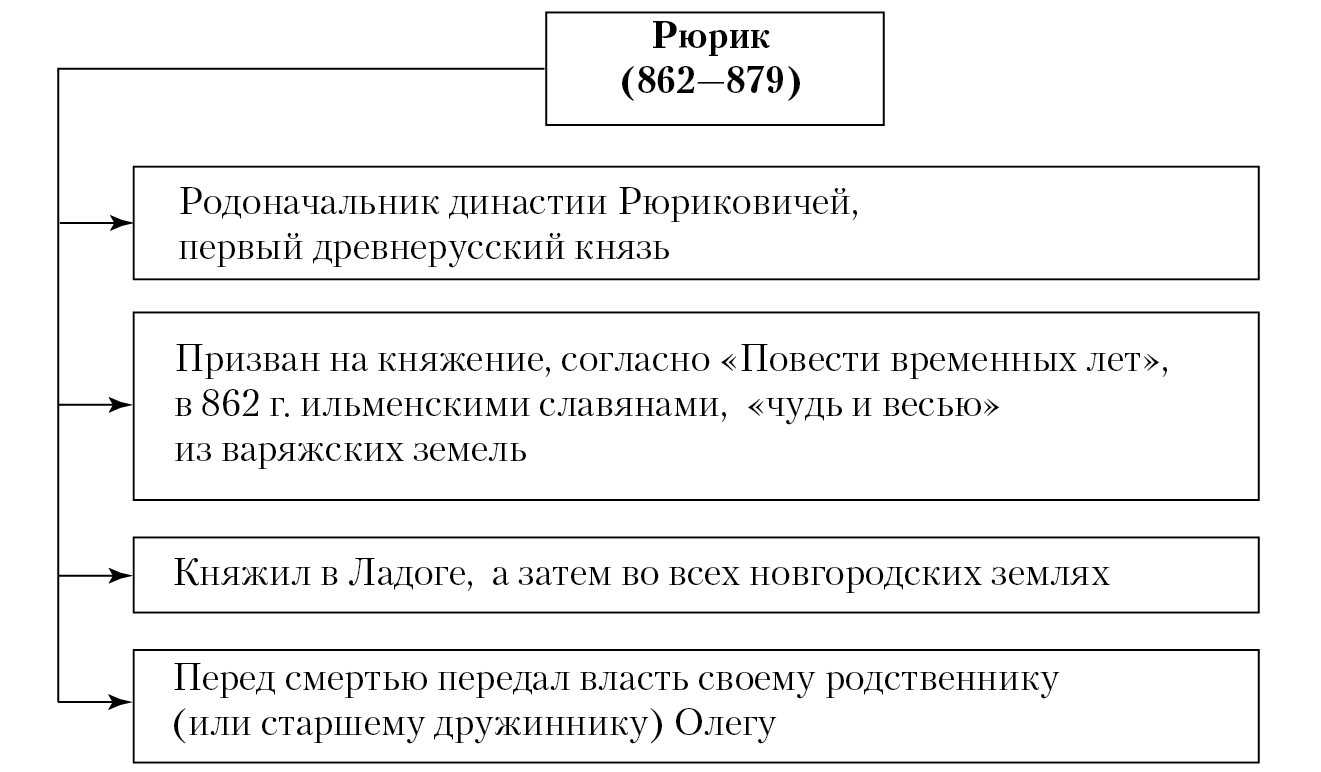 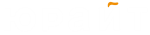 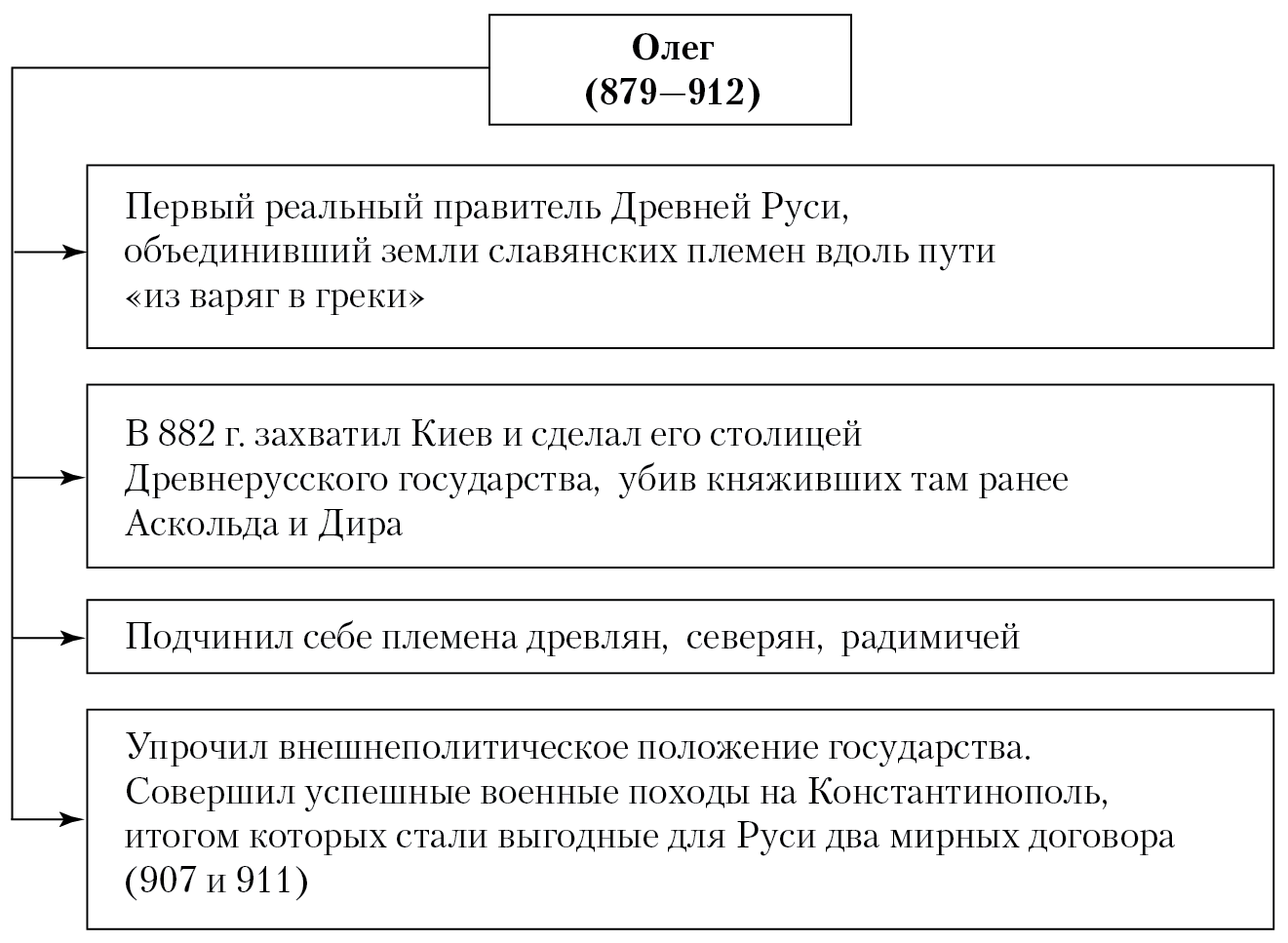 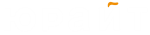 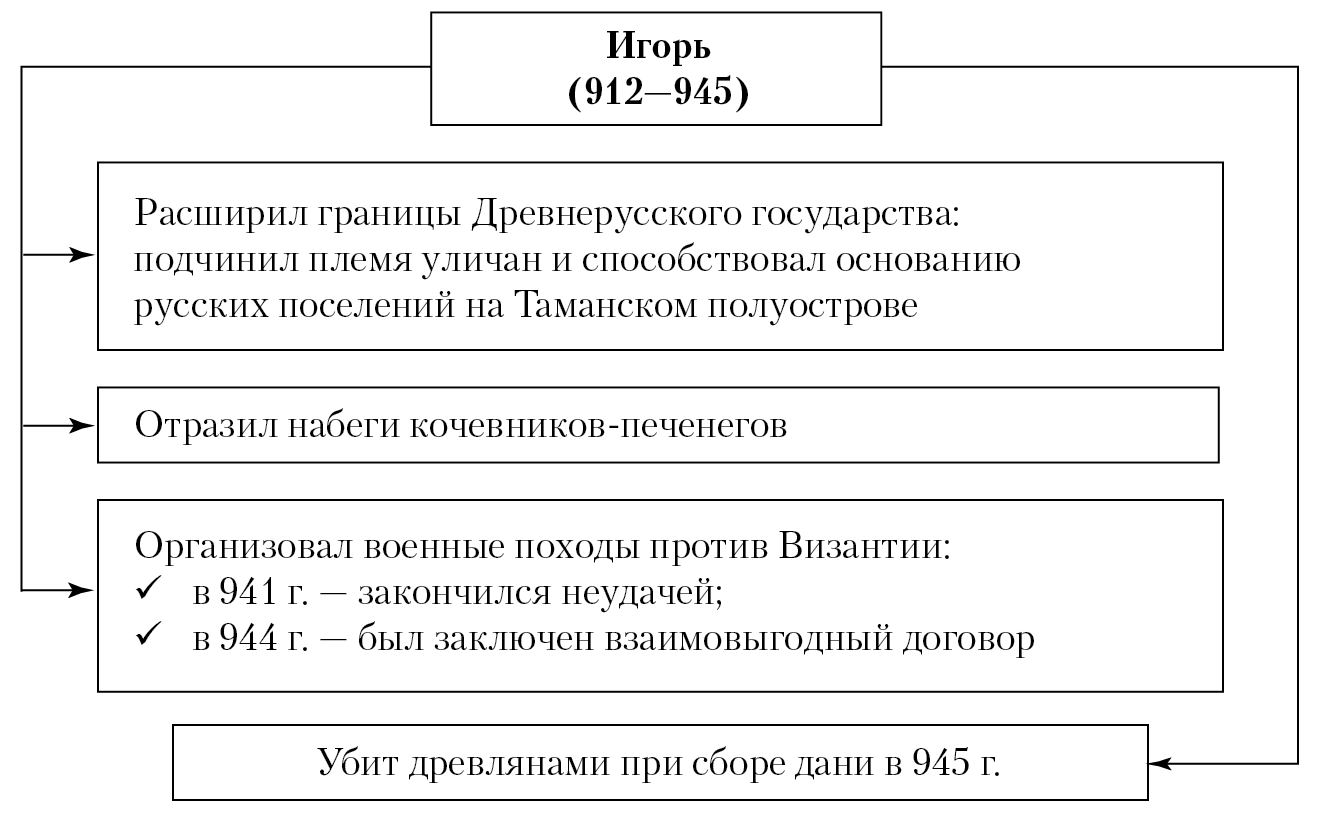 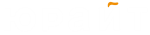 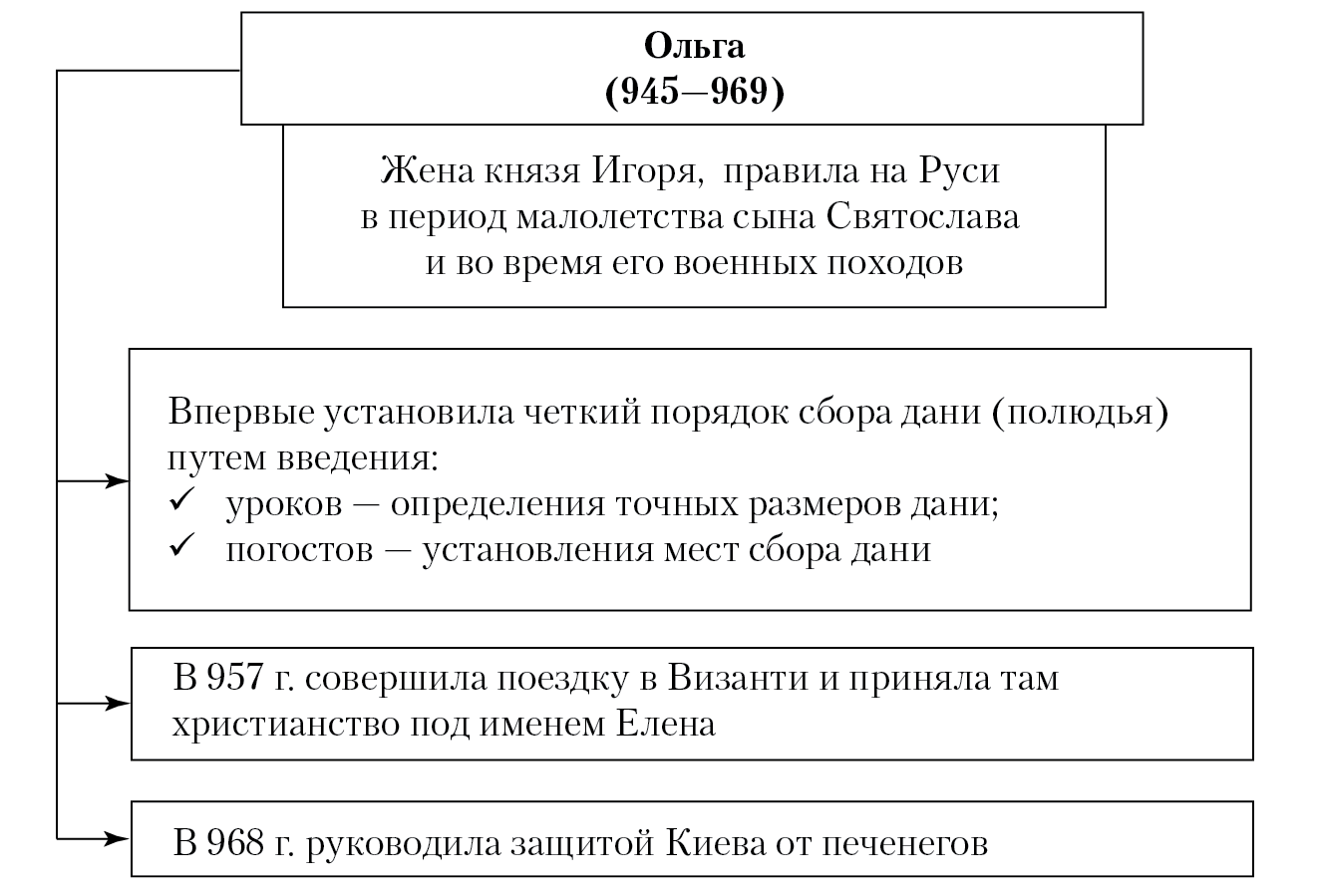 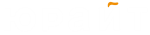 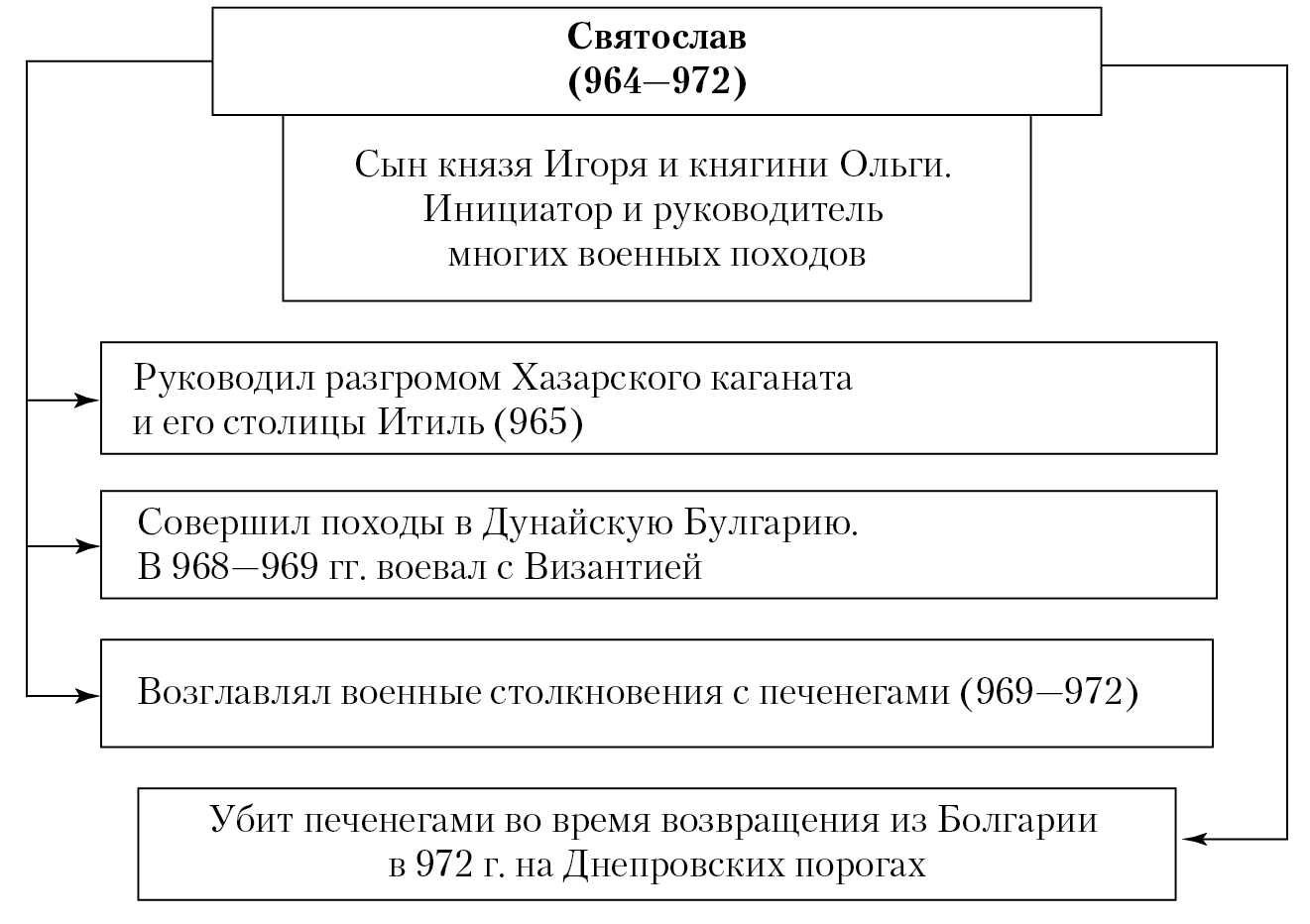 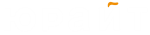 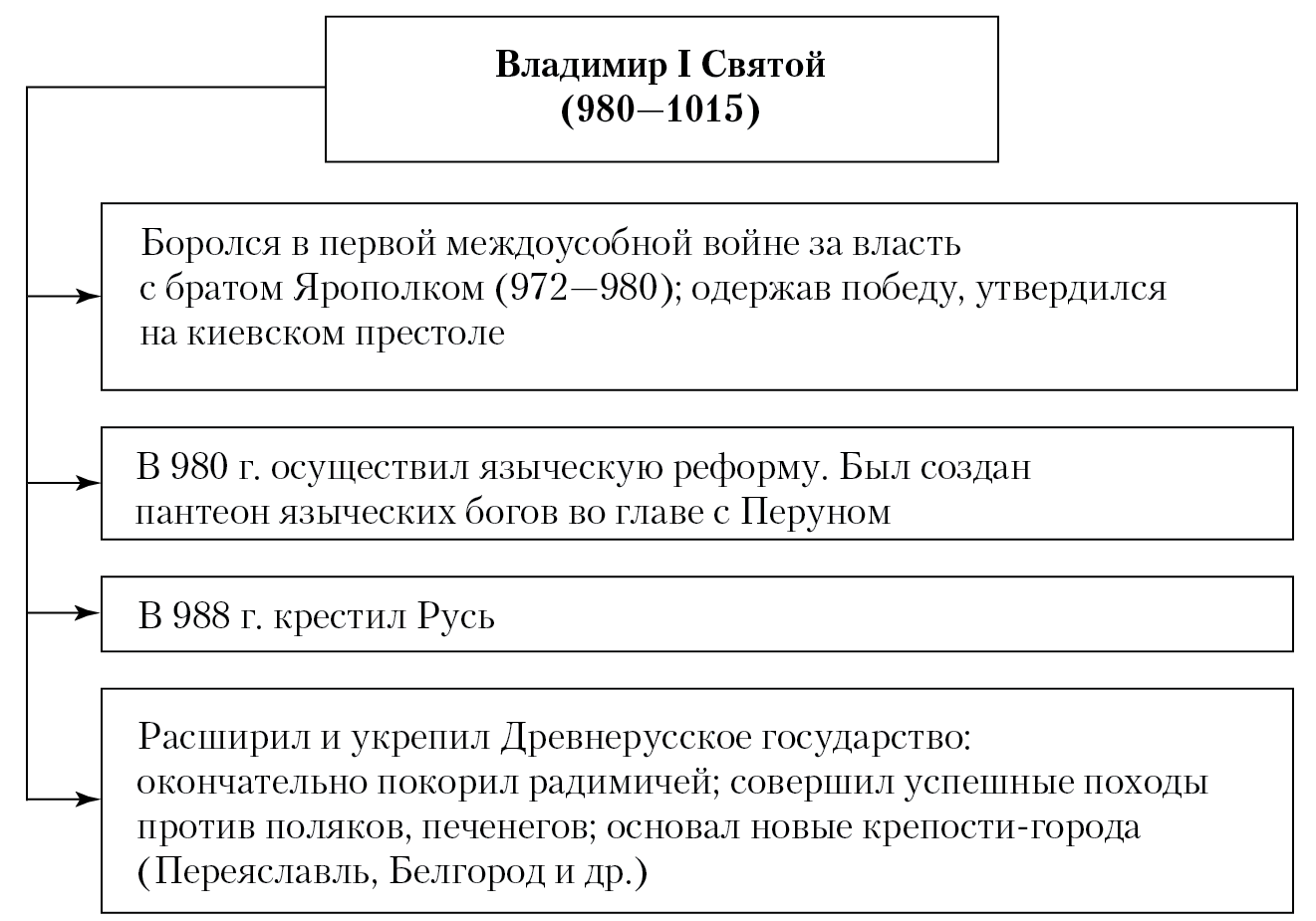 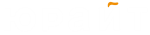 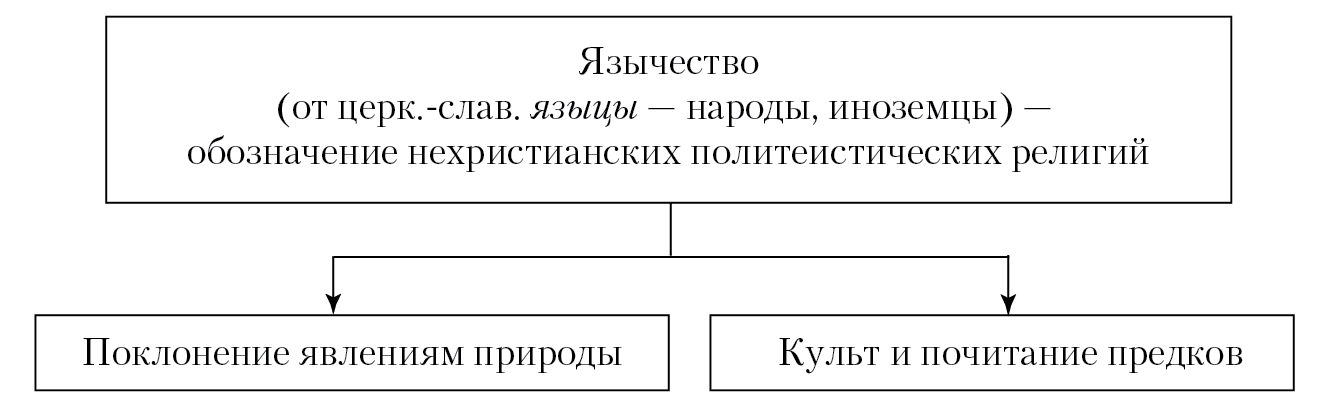 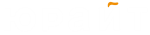 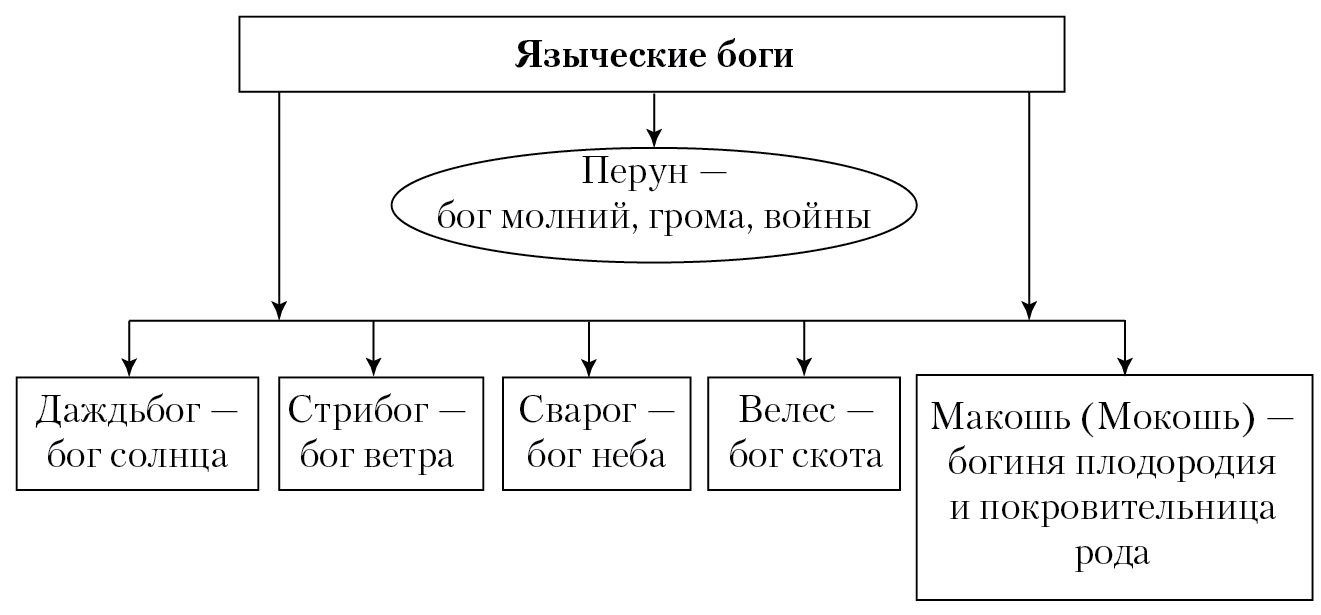 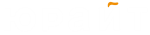 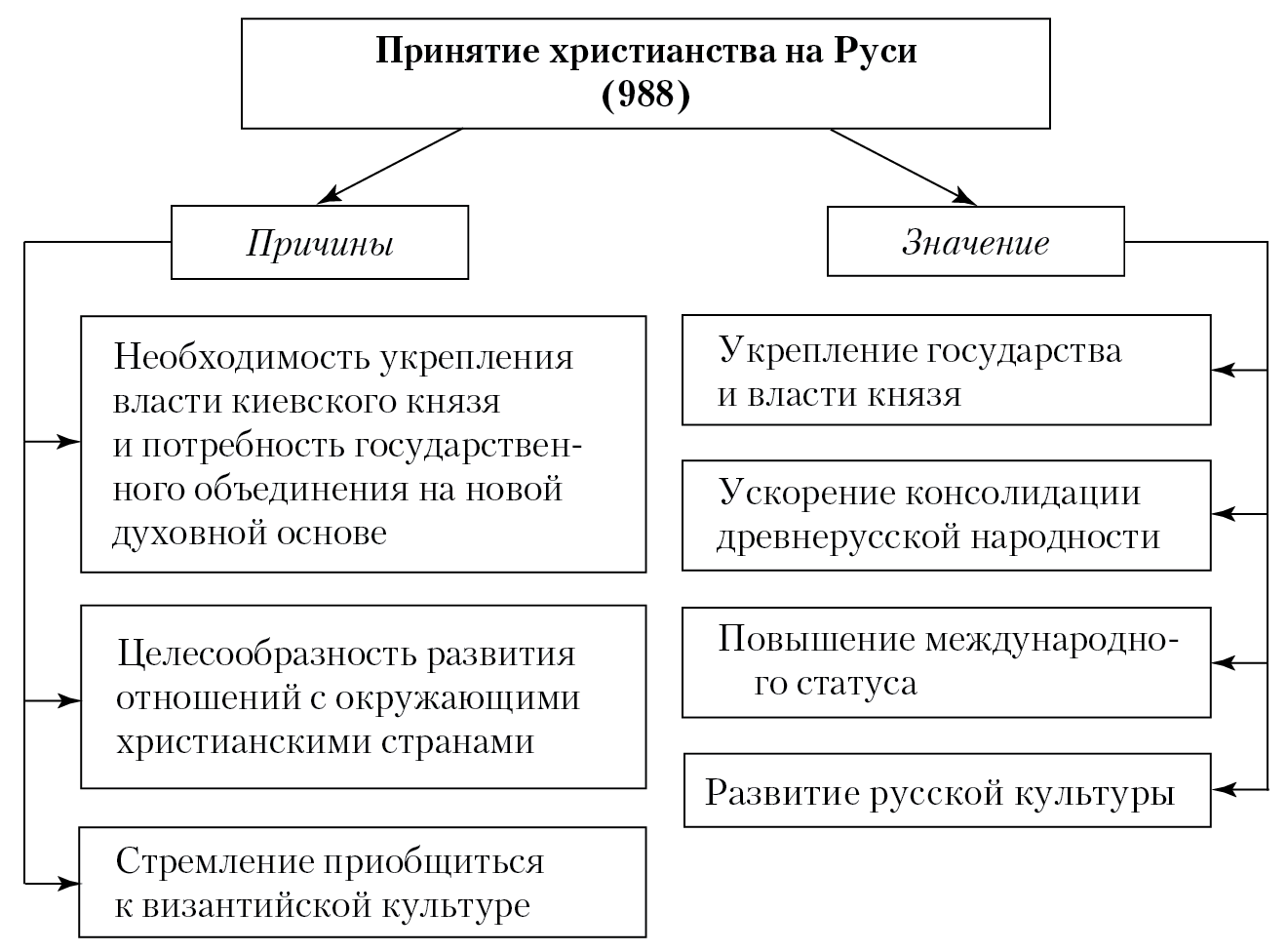 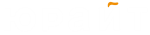 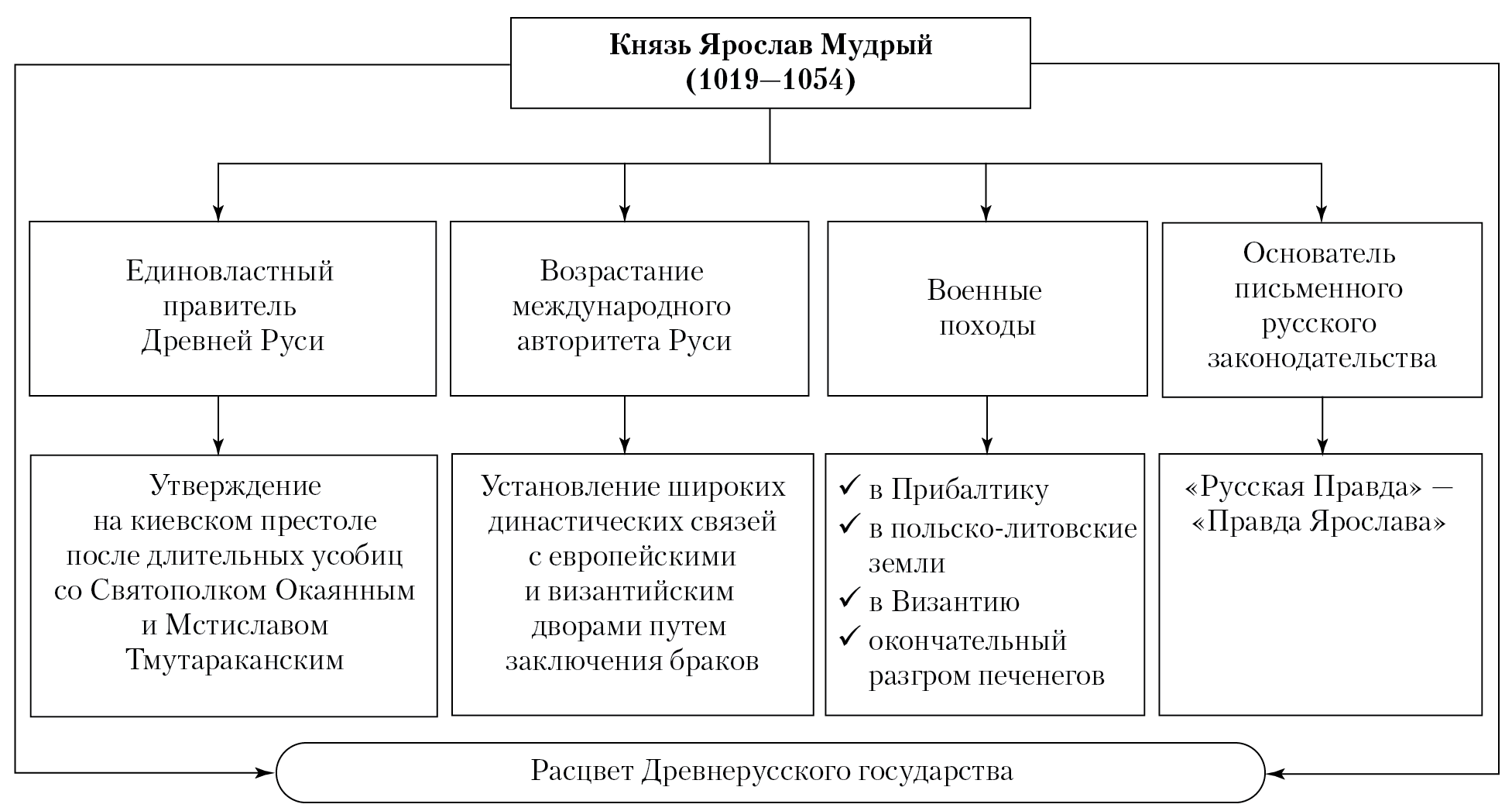 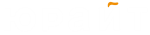 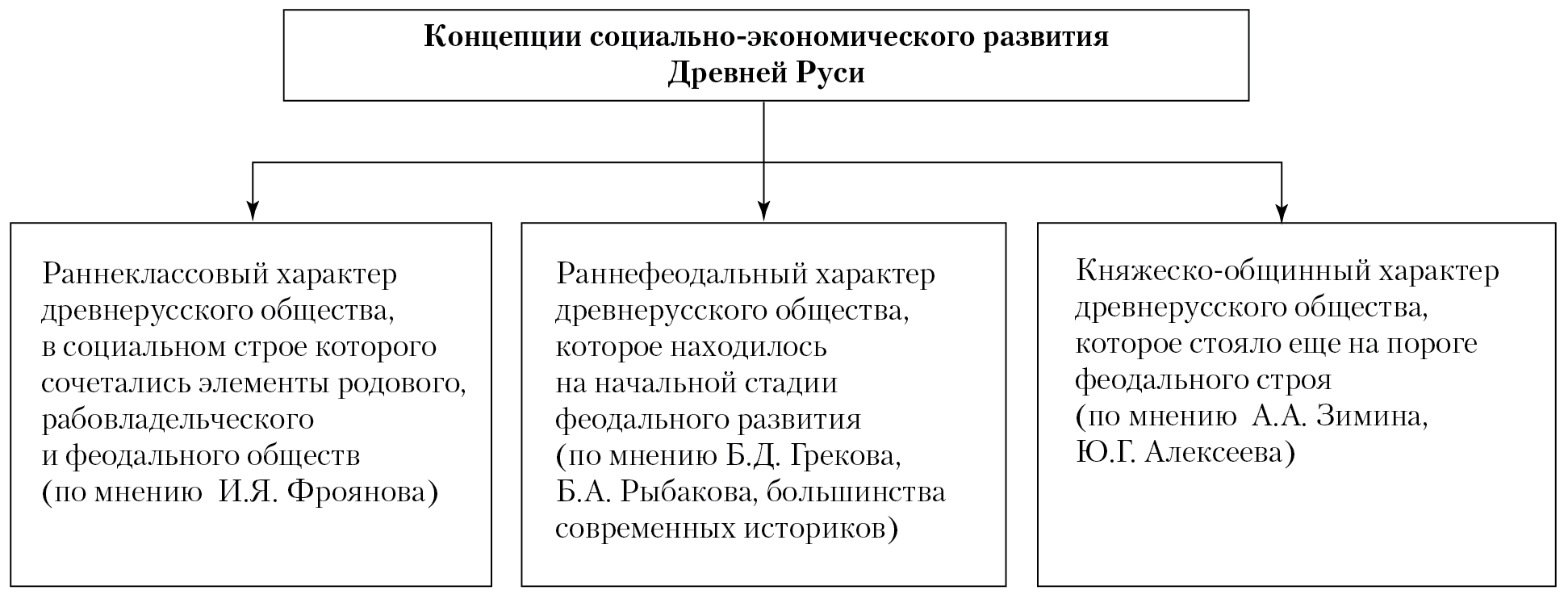 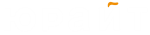 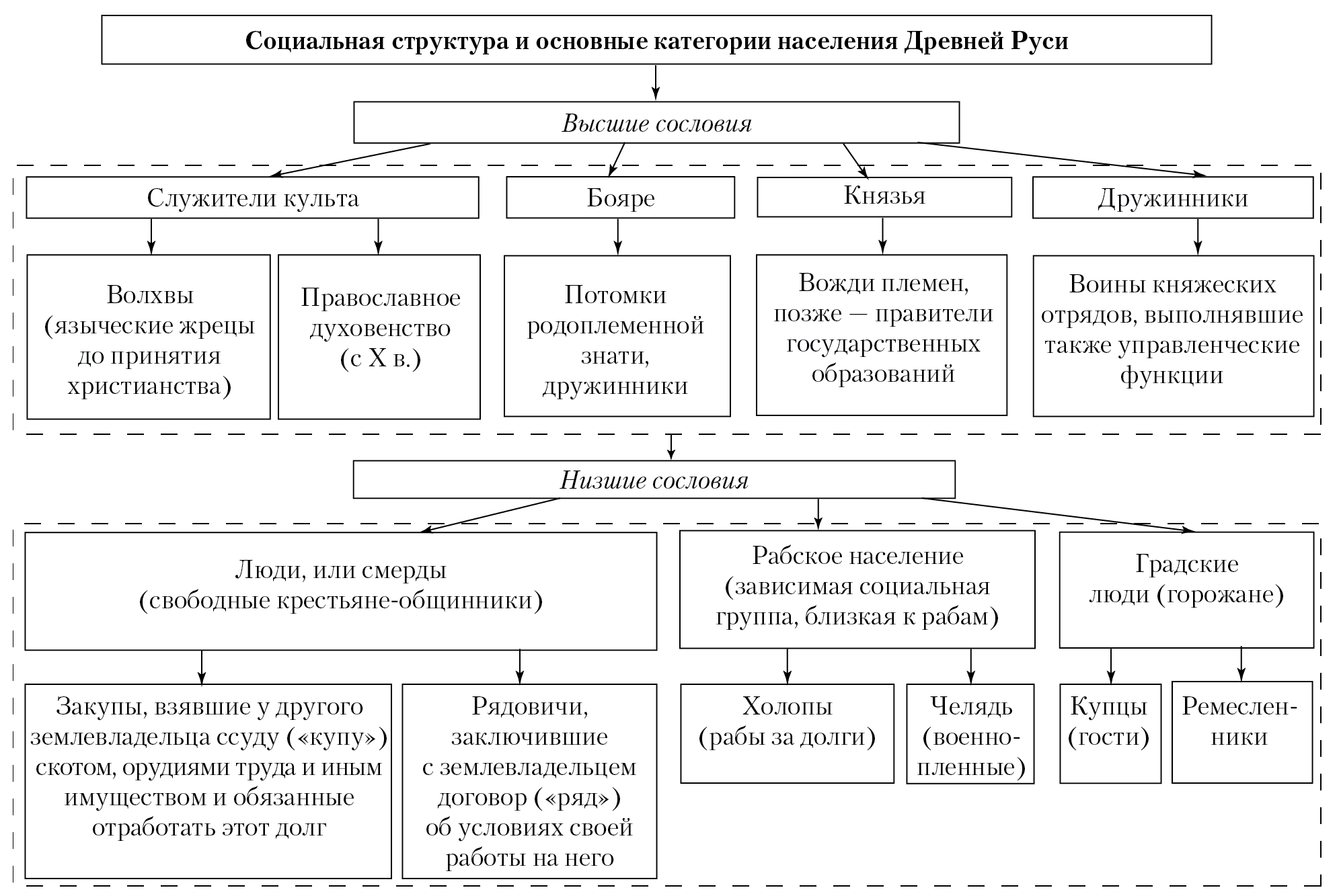 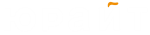 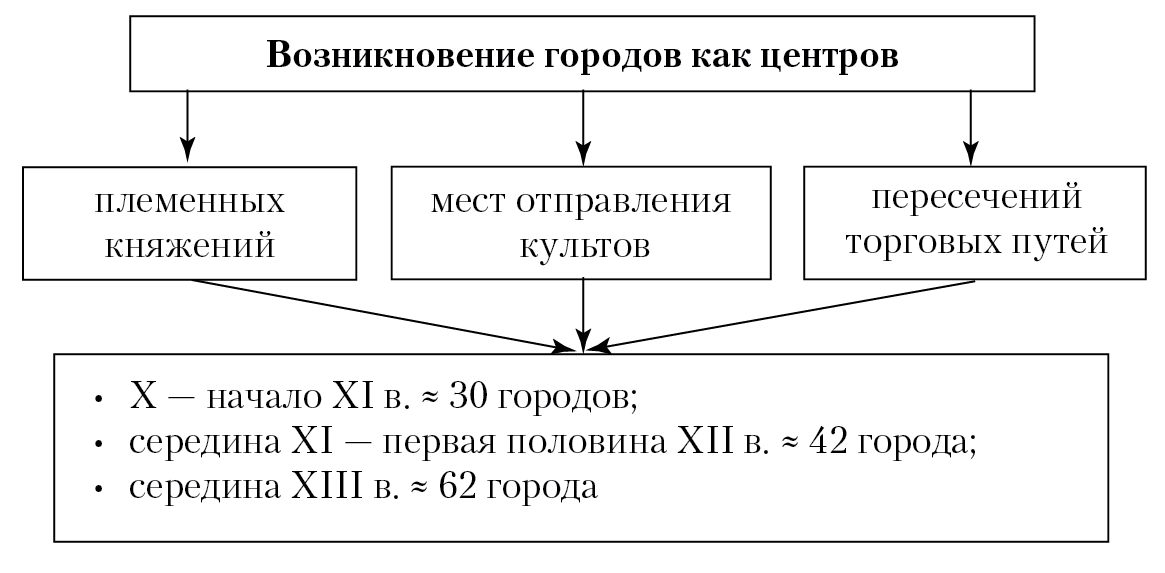 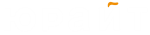 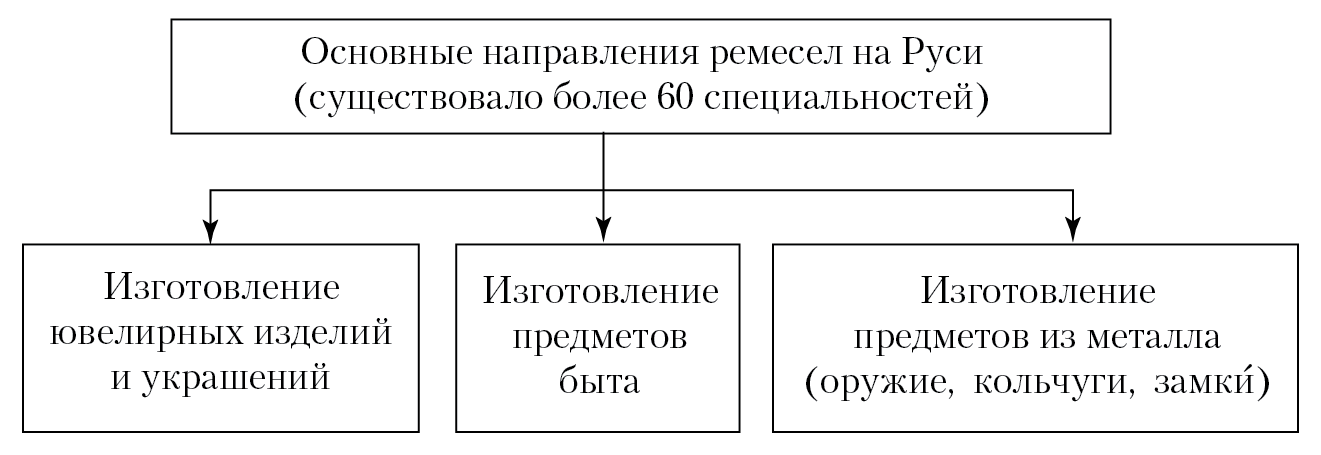 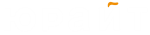 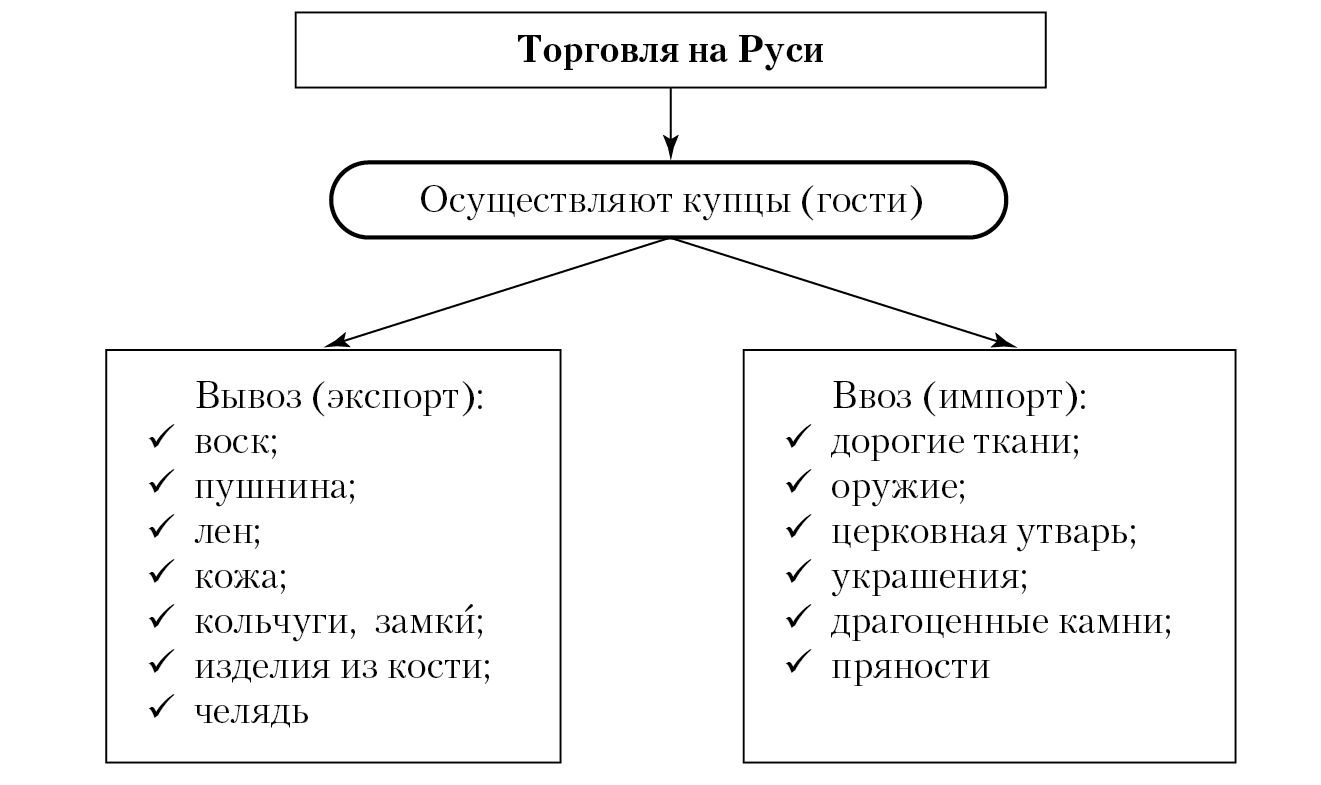 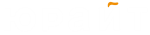 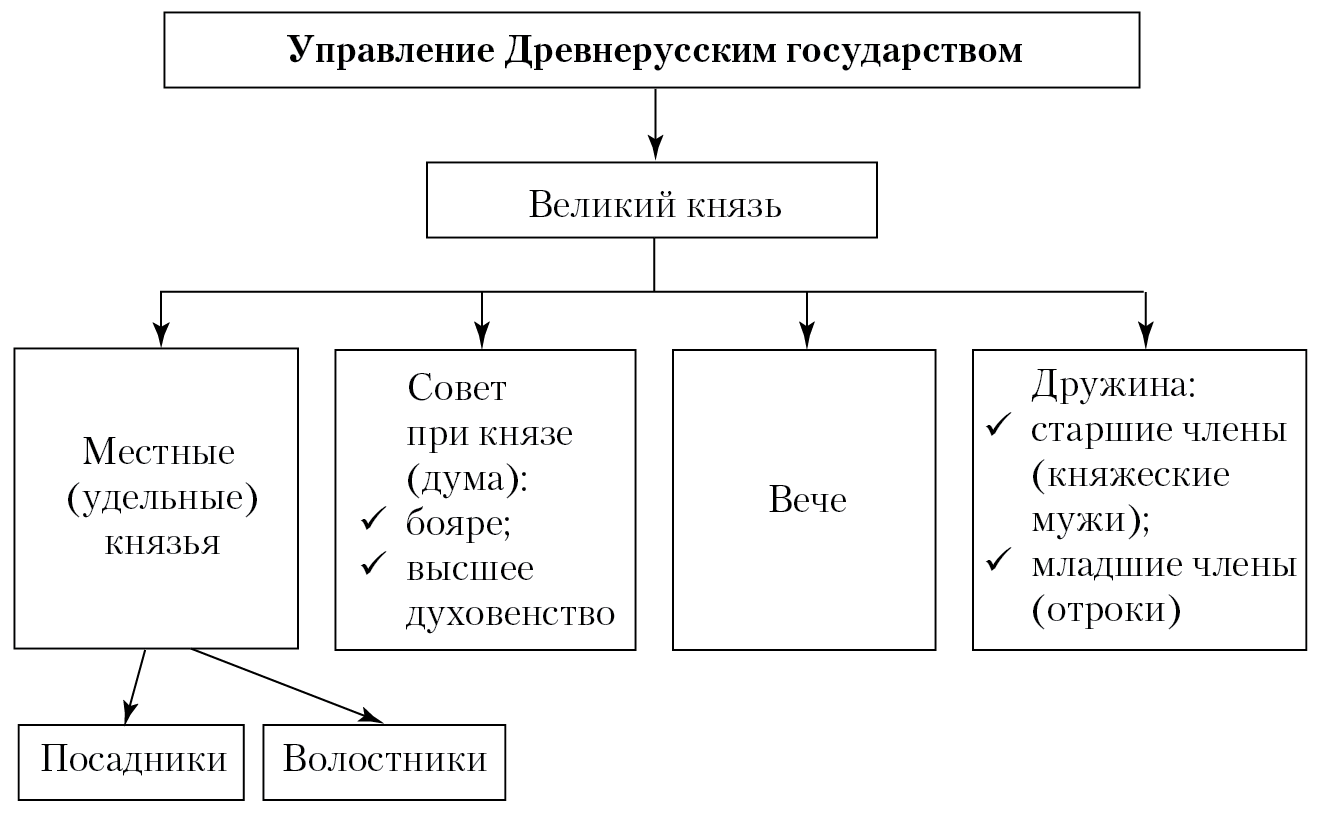 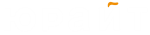 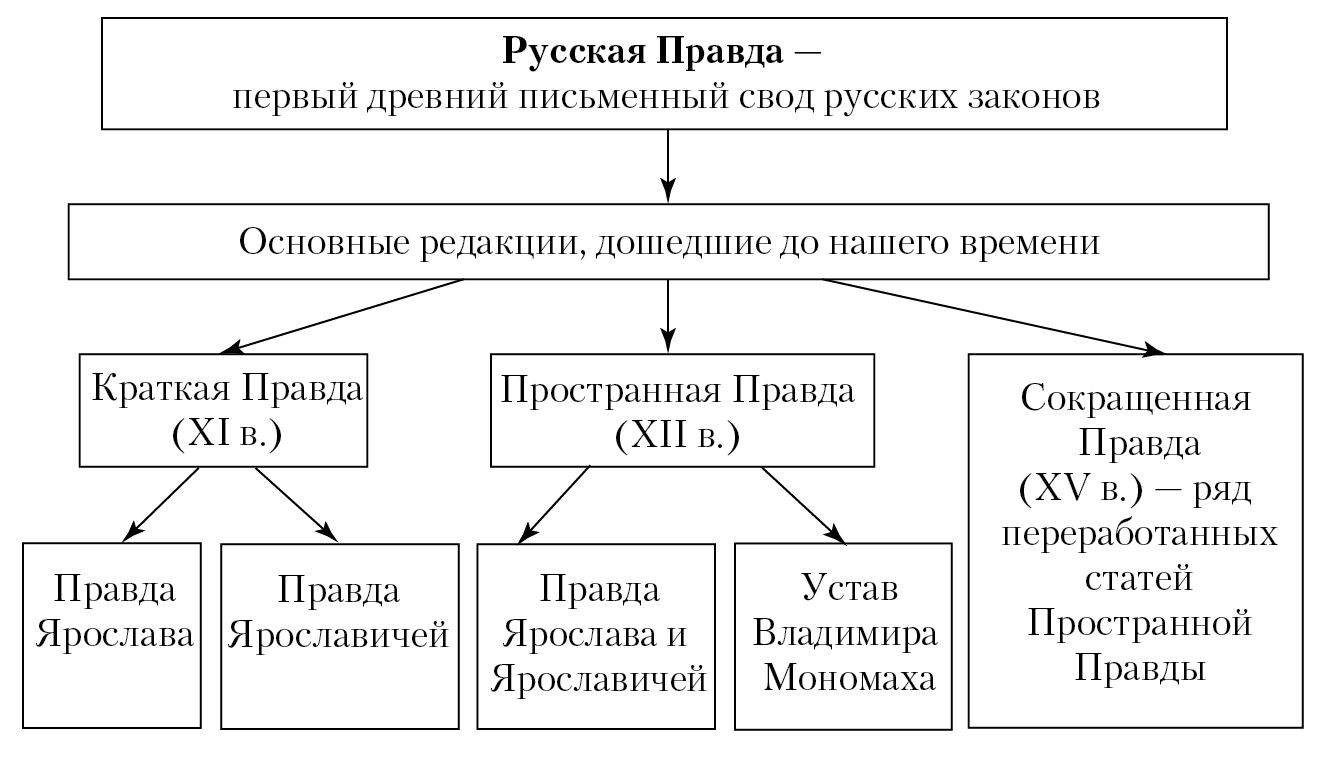 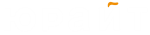 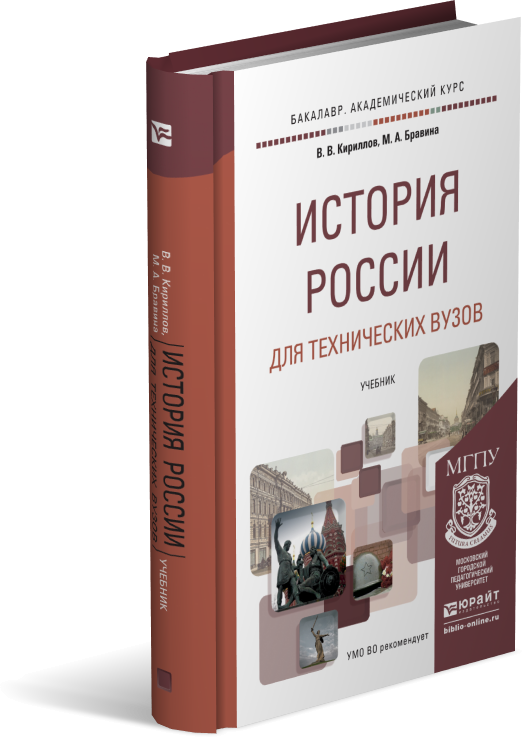 Подробнее
расскажут базовые учебники
Глава 1
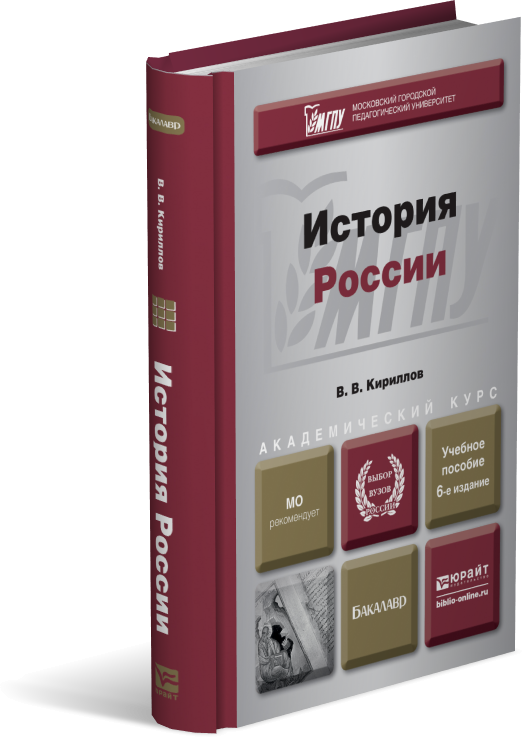 Кириллов, В. В. История России для технических вузов : учебник для академического бакалавриата / В. В. Кириллов, М. А. Бравина. М. : Издательство Юрайт, 2015
Кириллов, В. В. История России : учебное пособие для академического бакалавриата / В. В. Кириллов.М. : Издательство Юрайт, 2016